Increasing Job Retention of Employees both with and without disabilities
A joint presentation by the Vocational Rehabilitation Technical Assistance Center for Quality Employment
tacqe.com
[Speaker Notes: Tim or Stacie?]
Emily Brinck
Researcher- VRTAC-QE
University of Wisconsin-Madison

Deborah Lee
Researcher- VRTAC-QE
University of Wisconsin-Madison
Presented by
tacqe.com
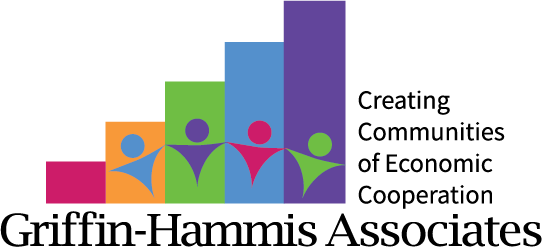 [Speaker Notes: Tim or Stacie?]
Vocational Rehabilitation Technical Assistance Center for Quality Employment
Goal: The Technical Assistance Center for Quality Employment will increase the number and quality of employment outcomes for individuals with disabilities through training and technical assistance to State VR agency personnel. 

The VRTAC-QE will support State VR agency personnel to implement innovative and effective employment strategies and supporting practices.
tacqe.com
[Speaker Notes: Tim or Stacie?]
Partners
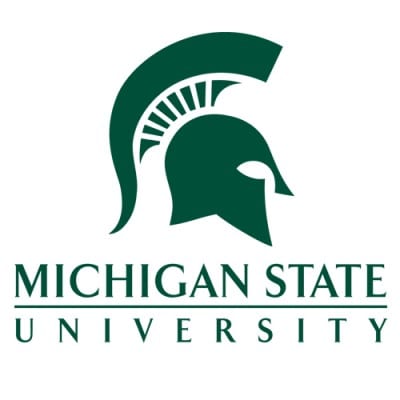 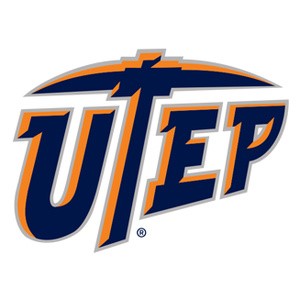 [Speaker Notes: Tim or Stacie?]
Acknowledgement & Disclaimer:
The contents of this presentation were developed under a grant, the Vocational Rehabilitation Technical Assistance Center for Quality Employment, H264K200003, from the U.S. Department of Education.
However, those contents do not necessarily represent the policy of the U.S. Department of Education, and you should not assume endorsement by the Federal government.
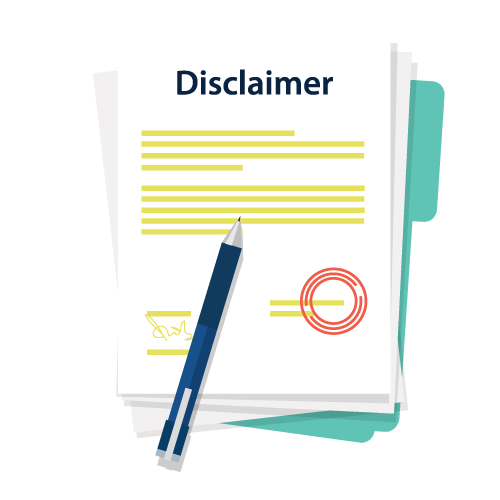 [Speaker Notes: Stacie]
Presentation Overview
Reasons for Job Retention
Universal design principles
Workplace modification and accommodation
Natural support and culture of the workplace
Diversity management
Questions
Why do workers decide to quit their jobs? 

If a worker isn’t quitting to go to a different job (e.g., choosing unemployment), do his/her reasons for leaving differ from those workers who leave for a different job? If so, in what way?

What are some strategies that you have put into place to retain employees?
Job retention
Onboarding and training
Onboarding issues are primarily rooted in unrealistic job portrayals during the interview stage
When it comes to training, simply offering opportunities and investing in the development of your staff puts you ahead of the game
Flexibility
As it relates to work schedules, making appointments, or life events
Identify areas where it is possible to be flexible and maximize those efforts
Financial considerations
 Compensation influences retention, but usually in combination with employee perceptions of onboarding/training and flexibility
More money alone helps retain workers, but greatest effect is when employees feel employers are willing to work with them
Job retention (cont.)
Work-life balance
Checking in with employees regarding this balance can at least help employees feel like their employer cares about them
Consider options related to flexibility to assist employees in managing their life situation
Effective managers
Poor management can disrupt or limit productivity in the workplace
Managers need to manage rather than micromanage
Recognition
Poor management combined with lack of recognition results in high turn over
Identify ways to recognize employees either internally (opportunities for advancement) or externally (i.e., social media, recognition focused apps)
Increasing Employee Retention
Promote a positive workplace environment 
Acknowledge high quality or high commitment to work
Provide benefits for workers
Ongoing training to keep skills fresh and increase opportunities for advancement
Universal Design in the Workplace
What is Universal Design?
 Creating environments, products and services that meet a wide range of preferences and needs
Avoiding future needs for adaptation, renovation, and specialized design
Universal Design in the Workplace For Employees
Develop the workplace environment to address the needs of a diverse group of employees, including people with disabilities. 
Recognize that each employee, or prospective employee, possesses a unique set of abilities and limitations.
By approaching the workplace with Universal Design principles, businesses can optimize productivity, safety, collaboration and communication for all employees
Workplace modification
Workplace modification and accommodation can increase:
job satisfaction
overall productivity
retention of employees
enhanced interactions between coworkers
elevate overall company morale 
increased attendance
eliminated cost of hiring new employees
Workplace integration
Developing company-appropriate strategies for the request of workplace modification and accommodations can:
Aid in employer-employee communications 
Normalize the seeking out necessary workplace modification and accommodation as a part of the workplace community
Help retain employees that incur a disability while employed by making the request of accommodations a normal part of company life 
Integrating efforts can also be achieved by:
Simple modifications of the workplace setting such as where employees perform job duties
Structuring the workplace to facilitate contact between employees with and without disabilities. For example:
Have employees with disabilities take breaks at the same time as employees without disabilities
Move an employee with a disability’s workstation to a higher traffic area to increase contact with coworkers and lead to the development of natural supports
Natural Supports
Natural supports involves creating an environment where individuals feel valued, supported, and important.
Natural supports for persons with disabilities generally developing on-the-job networks with co-workers 
Once networks are established, they can provide:
education and learning opportunities
job showing and job training
Mentoring toward mastery of job tasks
relationship supports from co-workers
Diversity management
Culture and social attitudes playing a central role in persons with disabilities’ acclimatization to and retention of employment
Increasing workplace integration and retention follows three guiding principles: 
Recognize the importance of harnessing diversity, especially disability as a form of diversity 
Encourage opportunities for individuals across job functions and workplace hierarchy (i.e., team leader, supervisor, manager, executive)
Build internal human resource capabilities to identify individual assets and integrating those workers into those roles they demonstrate unique talents
Establish workplace policies regarding worker rights and discrimination reporting that all employees can employ
Assess the workplace culture and seek out supports from organizations to increase diversity awareness and acceptance
Thank you!
Presenters
VRTAC-QE 

www.tacqe.com

contact@tacqe.com
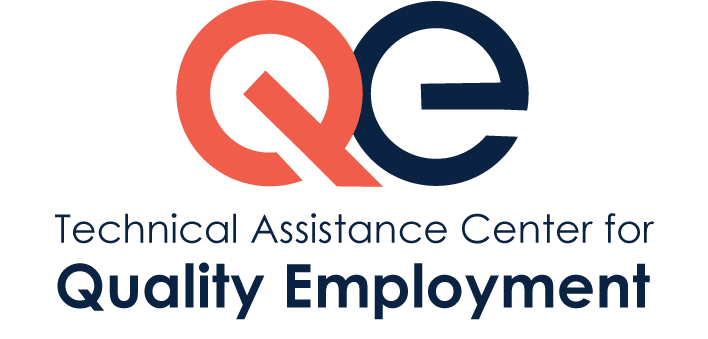 tacqe.com
[Speaker Notes: Stacie]